Toxic E-waste Dumped In Developing Countries
E-waste Defined by US Environmental Protection Agency
Electrical and electronic equipment that is dependent on electric currents or electromagnetic fields in order to function
E-waste may include 
Consumer/entertainment electronics
Devices of office, information and communications technology
Household appliances
Lighting devices
Power tools 
Devices used for sport and leisure
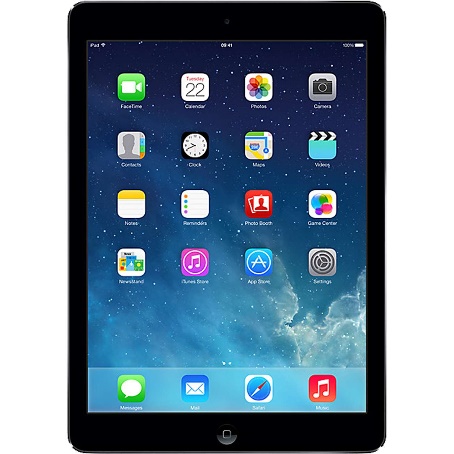 Electrical vs Electronic E-waste
Electrical e-waste
Products that use electricity primarily for energy
Washing machine
Power tools
Refrigerator
Electronic e-waste
Products that use electricity to manipulate data
Desktop, Laptop
Smartphones
Game consoles
Televisions
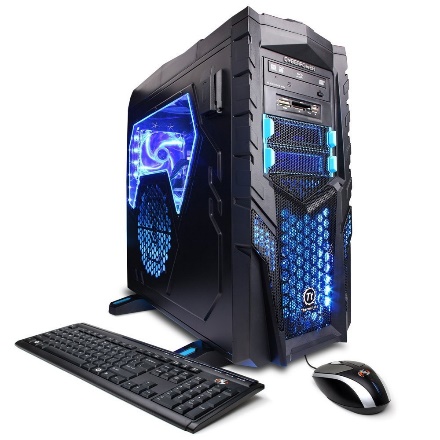 E-waste Hazardous Materials
Arsenic
Barium
Beryllium
Brominated flame retardants (BFRs)
Cadmium
Chromium
Lead
Mercury
Polychlorinated biphenyls (PCBs)
Polyvinyl chloride (PVC)
Selenium
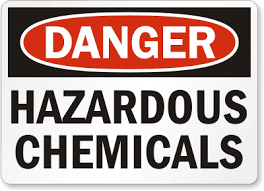 Arsenic
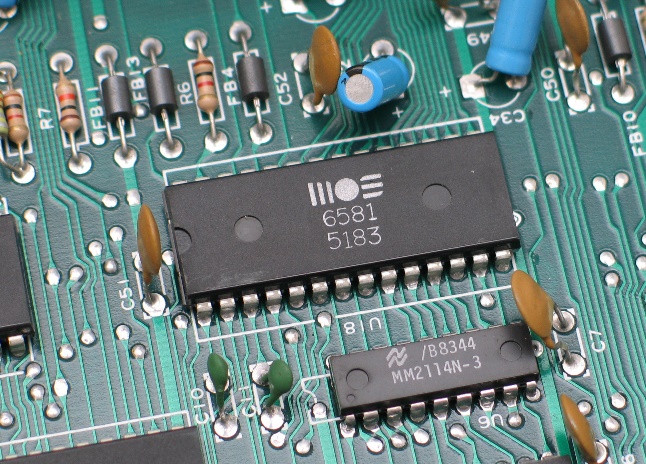 Present in
 circuit boards
LCD displays
computer chips
Strong link between arsenic exposure and:
lung cancer
skin cancer
bladder cancer
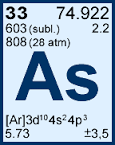 Barium
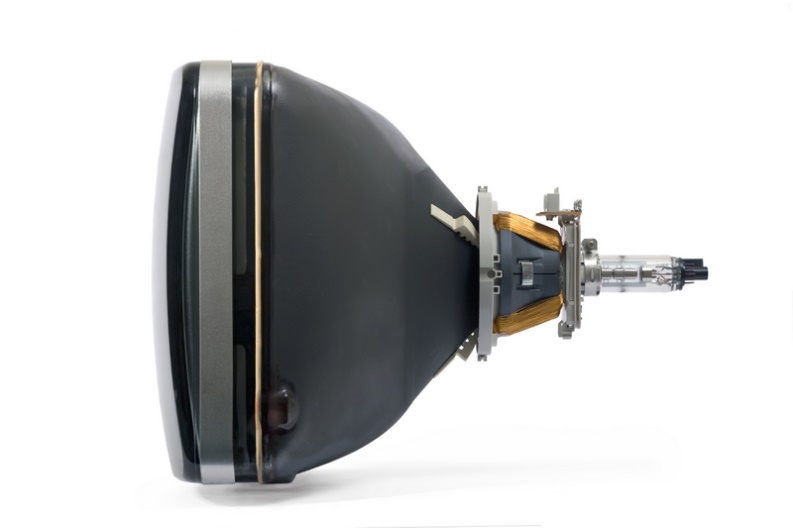 Present in
 cathode ray tubes (CRT)
Strong link between barium exposure and
heart disease
nervous system disorders 
numbness
muscle weakness
stomach and intestine disorders
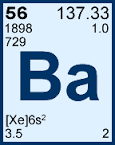 Beryllium
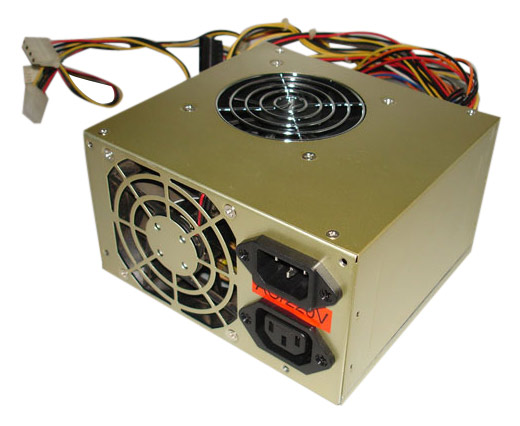 Present in
 power supply boxes
Strong link between beryllium exposure and
Lung cancer
considered a Group 1 - Carcinogenic 
affects liver, kidneys, heart, nervous system, and the lymphatic system.
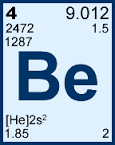 Brominated flame retardants (BFRs)
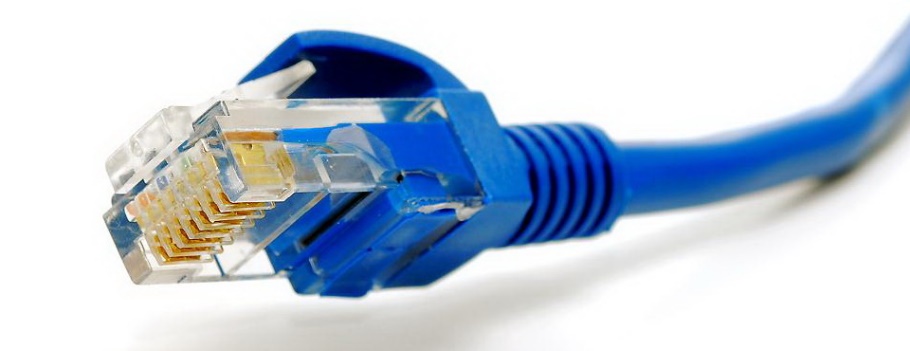 Present in
 plastic parts
cable insulation
Link between BFR exposure and
Thyroid cancer
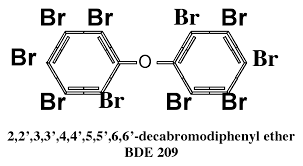 [Speaker Notes: Fire retardants for plastics]
Cadmium
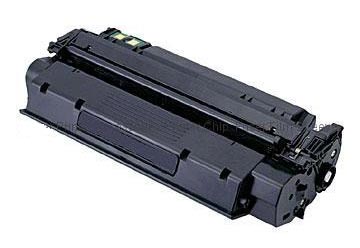 Present in
 rechargeable batteries
CRT screens
printer ink cartridges and toners
printer drums
Strong link between cadmium exposure and
Lung disease
Kidney failure
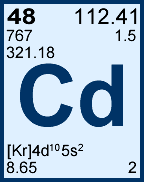 Chromium VI
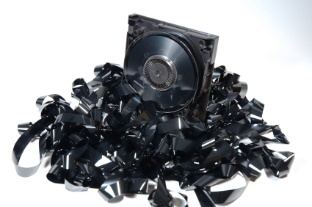 Present in
 Data tapes
Floppy  discs
Strong link between chromium VI exposure and
Lung cancer
Kidney disease
Liver disease
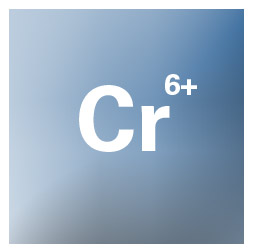 Lead
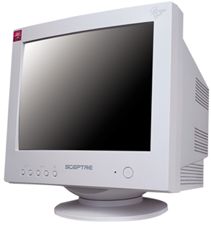 Present in
CRT screens
Batteries
Printed circuit boards
Strong link between lead exposure and
Decreased intelligence in children
Nerve disorders
Fertility problems
Memory and concentration problems
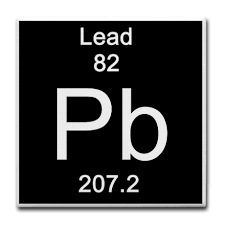 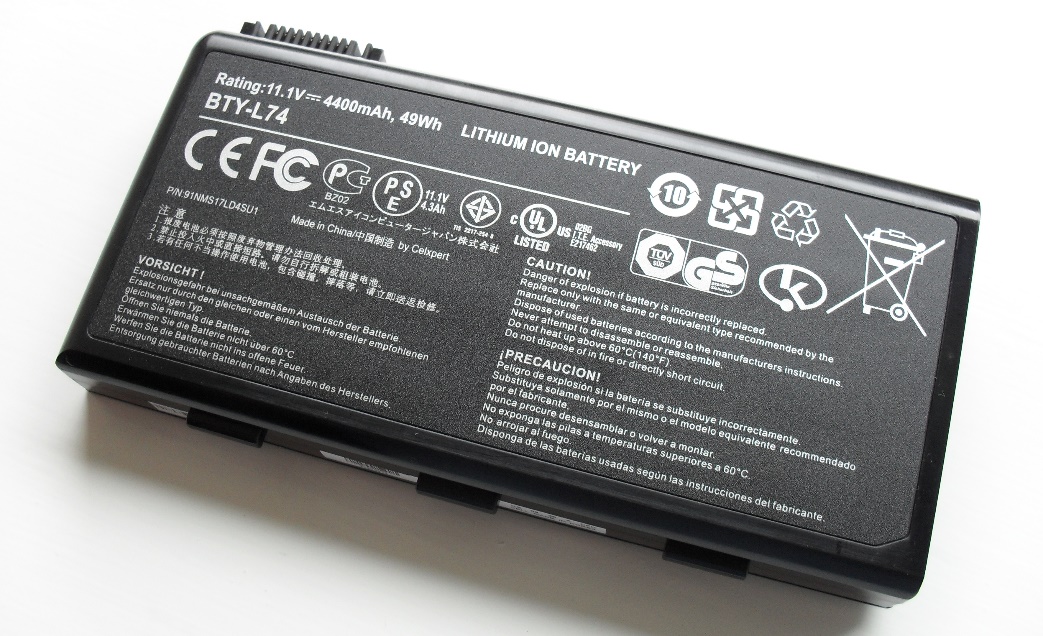 Lithium
Present in
Li-batteries
Hazards of lithium exposure 
Contact with eyes causes caustic irritation or burn 
Reacts with body moisture to cause chemical burns
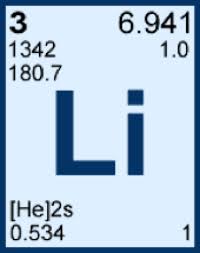 Mercury
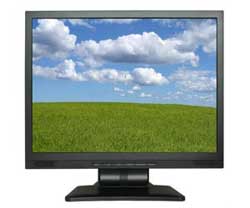 Present in
LCD back lights
Batteries
Switches
Hazards of mercury exposure 
Damage to nervous system
Damage to muscles
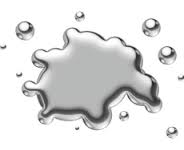 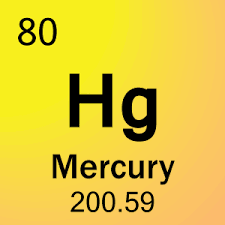 Nickel
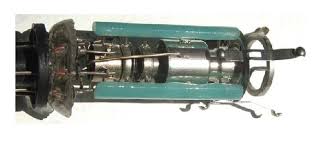 Present in
Electron gun in CRT screens
Batteries
Hazards of nickel exposure 
Lung cancer
Neurological deficits
Cardiovascular disease
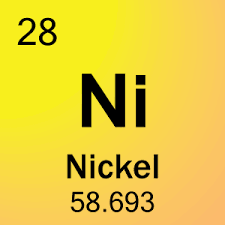 Zinc Sulfide
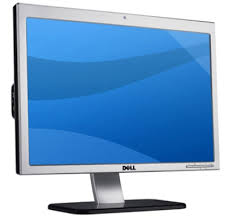 Present in
CRT screens
Hazards of zinc sulfide
When burned causes “brass founders” disease
characterized by malaria like symptoms
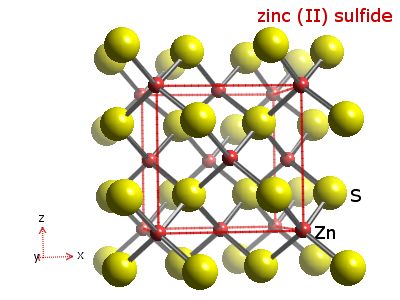 Dioxins
Environmental pollutants
Typically byproducts of industrial processes
Stored in fatty tissue
Half life is 7 to 11 years
Persistent in the environment
Effects
nervous system
immune system
endocrine system
proven to cause cancer
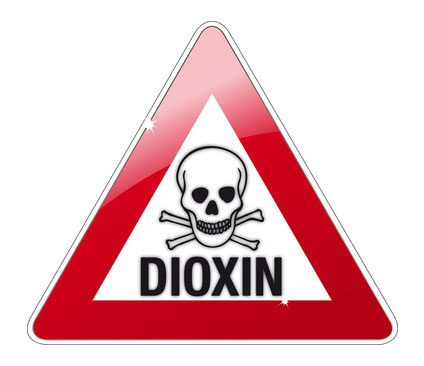 Amount of Hazardous Materials in 30 lb. PC
15 lb. – Plastics
4.3 lb. – Lead
0.693 g – Mercury
0.409 g – Arsenic
2.961 g – Cadmium
1.98 g – Chromium
9.92 g – Barium
4.94 g – Beryllium
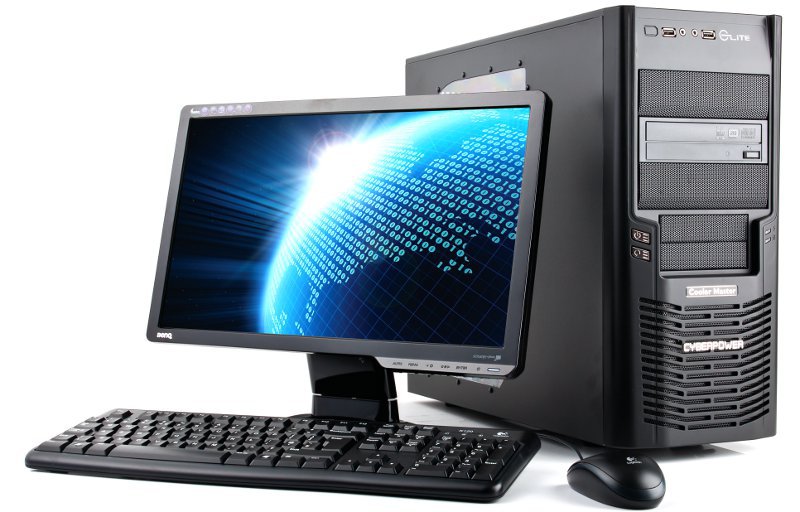 Issues About Consumer Electronic E-waste
E-waste currently makes up between 1 to 2 percent of municipal solid waste
Growing number of consumer electronic products
438 million consumer products were sold in 2009
Doubling since 1997
Smartphone units increased by seven fold between 1997 - 2009
Disposing e-waste in landfills is not an optimal solution
Manufacturing inputs are high in energy and comprise scarce resources
Highly toxic materials are included in consumer electronic products
General Problems with Landfills
Landfills are toxic
toxic substances in products dumped in landfills leach into soil and groundwater
Landfills form leachate
water the percolates through waste extracting and becoming toxic
Landfills produce greenhouse gases
methane is 21 time more potent than carbon dioxide in trapping heat
Landfills not properly designed and managed are dangerous to human health
Nigeria with 155 million people does not have a licensed landfill
States Regulate Landfills
Twenty-five states have e-waste laws on the books
Orange states have some regulations regarding disposal of e-waste
NEW JERSEY
Beginning 2011 it is illegal to discard e-waste in general trash. 
All businesses and households must recycle electronic items
Business of E-recycling Emerges
Given new restrictions traditional scrap dealers stepped in 
Offered a new service now in demand
renamed the business “e-recyclers”
 For a fee the e-recyclers take e-waste and dispose of it
Recycling e-waste is labor intensive
E-waste however is not profitable to recycle
Recycling a Cathode Ray Tube (CRT)
CRTs contain toxic substances and are considered hazardous waste 
Recyclers can recover a few dollars worth of copper
Recycling a CRT responsibly results in a net loss
Someone has to pay to properly recycle a CRT
Exploiting the available labor in developing countries makes it profitable
Labor is cheap
Environment laws unenforced
Labor safety laws unenforced
It can be ten times more profitable to export e-waste abroad
Basel Convention
The Basel Convention on the Control of Transboundary Movements of Hazardous Wastes and their Disposal
Negotiated under United Nations Program
Goal is to promote environmentally sound management of exported and imported waste
United States signed but did not ratify
Despite convention e-waste still makes its way from Europe
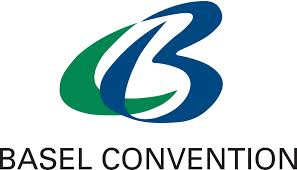 Where Does e-waste Go To?
Africa
Ghana
Nigeria
China
Vietnam
Malaysia
India
Indonesia
Pakistan
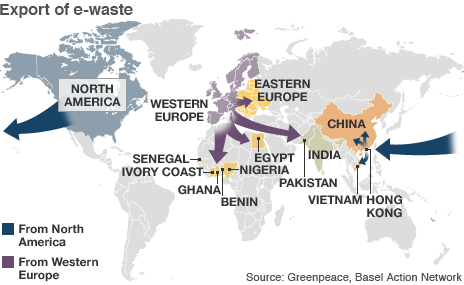 Primitive Recycling Methods Used in Developing Countries
Use hands to break apart components for
gold, silver, copper and chips
Cook circuit boards to melt solder
remove chips
Burn wire to extract copper
burning creates dioxins
Use acid baths to remove gold from microchips
dump used acid into river
Two Infamous e-waste locations
Guiyu, China
Accra, Ghana
Guiyu, China
[Speaker Notes: Pronounced Gwhy - you]
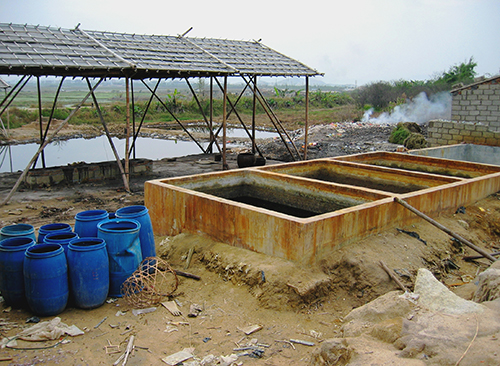 Chips removed from circuit boards are soaked in acid  to remove small amounts of gold. Acid waste is dumped into fields and rivers
Basel Action Network (BAN)
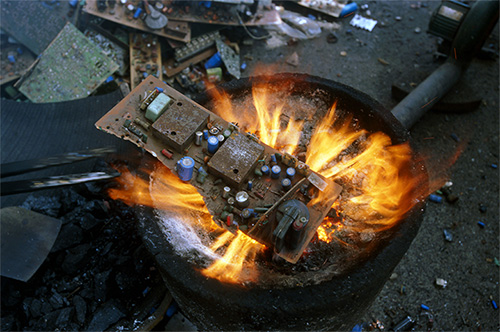 Circuit board is cooked over heat to melt solder and then remove electronic components
Basel Action Network (BAN)
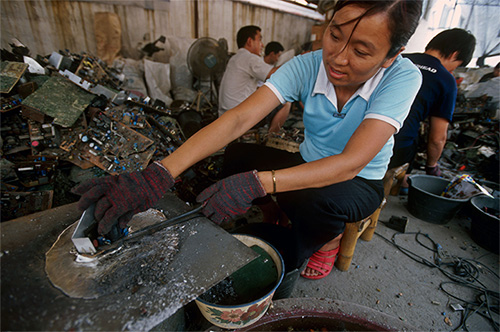 Workers suffer chronic exposure to lead and dioxins emitted from melting solder
Basel Action Network (BAN)
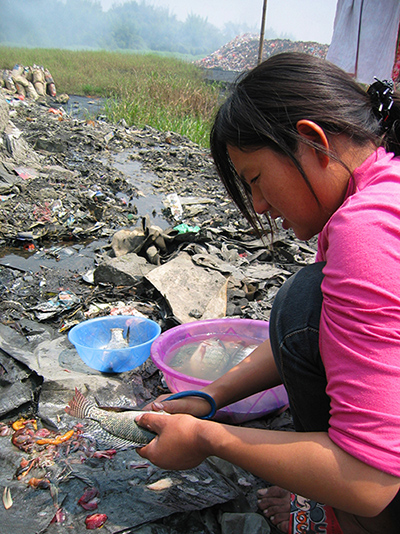 Fish are caught and cleaned in places where electronic waste is processed and dumped
Basel Action Network (BAN)
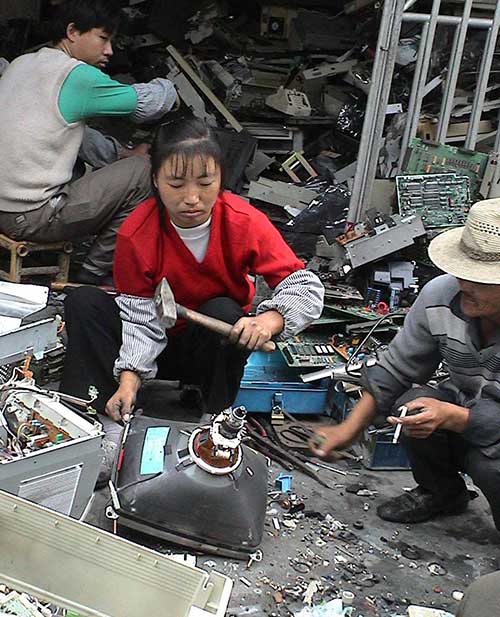 About to smash CRT to get copper from yoke and releasing a collection of toxic compounds
Basel Action Network (BAN)
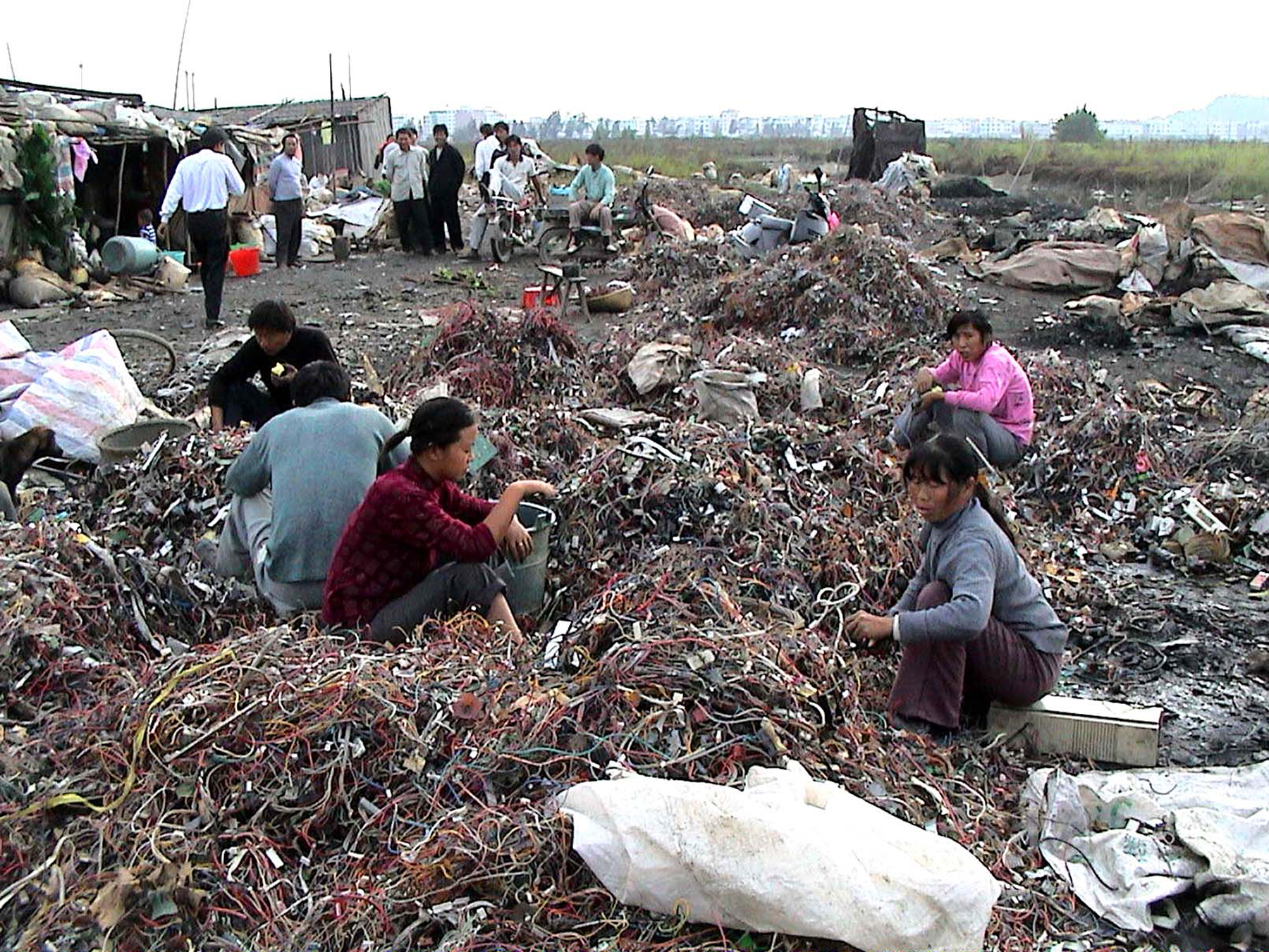 Wires are sorted during the day and burned at night. Burning the PVC and brominated insulation on the wires produces dioxins
Basel Action Network (BAN)
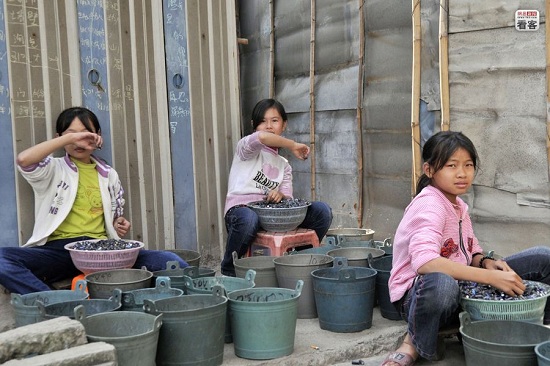 Girls sorting e-waste components fearful of having picture taken.
Basel Action Network (BAN)
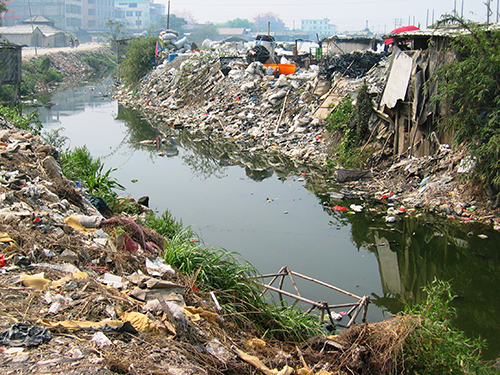 E-waste that cannot be recycled is discarded along rivers and streams
Basel Action Network (BAN)
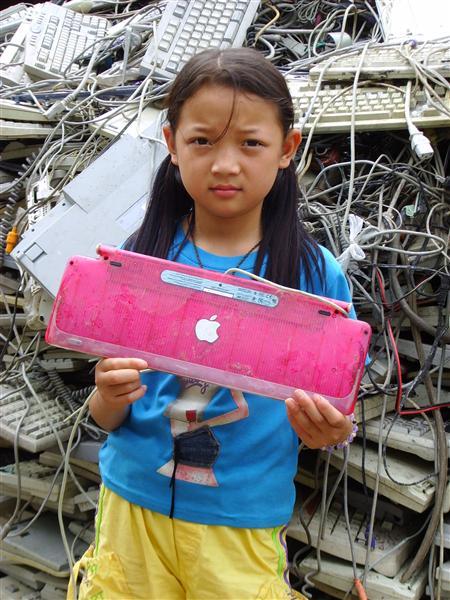 An iMac keyboard produced from 1999 - 2003
Basel Action Network (BAN)
Accra, Ghana
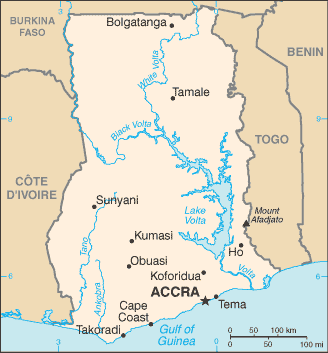 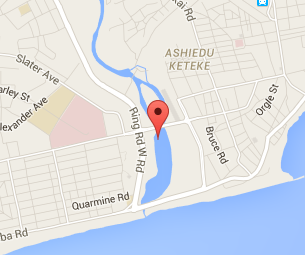 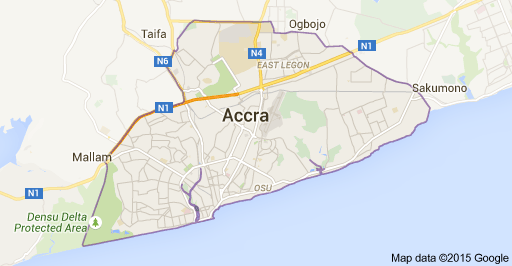 [Speaker Notes: pronounced: uh-krAA]
Recycling in Accra, Ghana
Even more primitive and dangerous than Guiyu, China
Less organized
Less sorting
E-waste is disassembled in makeshift fashion
Less interest in circuit board components
Metals are mostly sought after
More burning of e-waste
creating greater amounts of dioxins
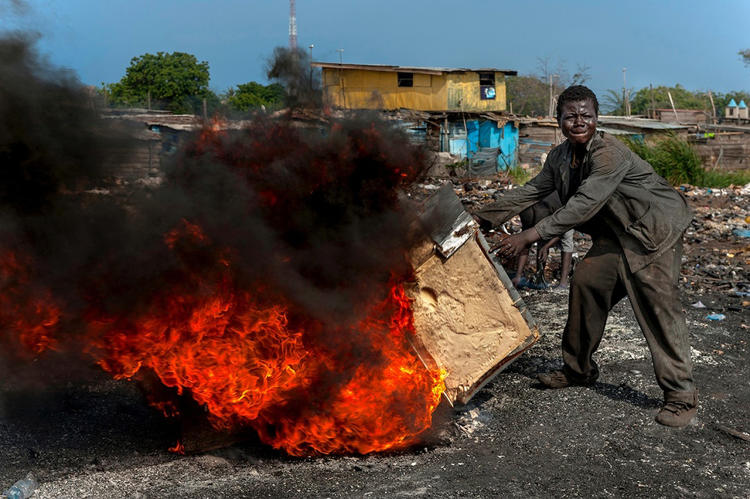 Worker burns insulation from refrigerator on top of computer
© RENÉE C. BYER
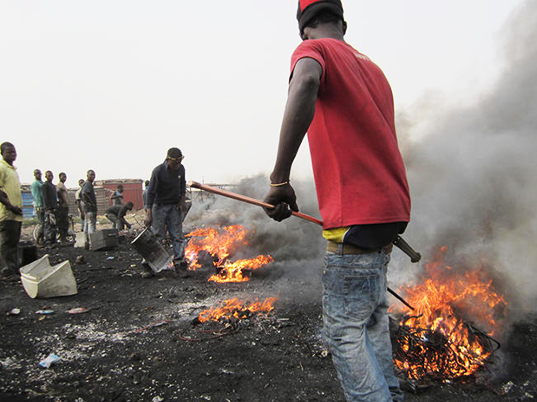 Power cords, internal wires and a variety of cables are balled up and burned. What’s left in the ashes is melted copper and aluminum
Basel Action Network (BAN)
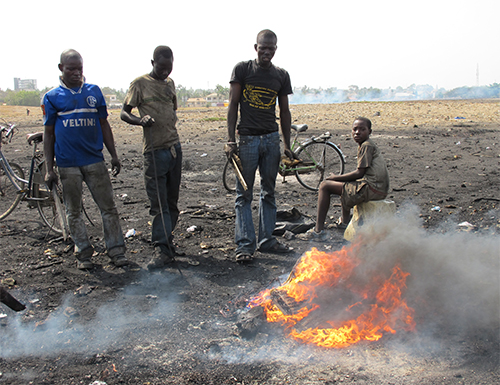 The constant burning of e-waste pollutes the ground and air with heavy metals and dioxins
Basel Action Network (BAN)
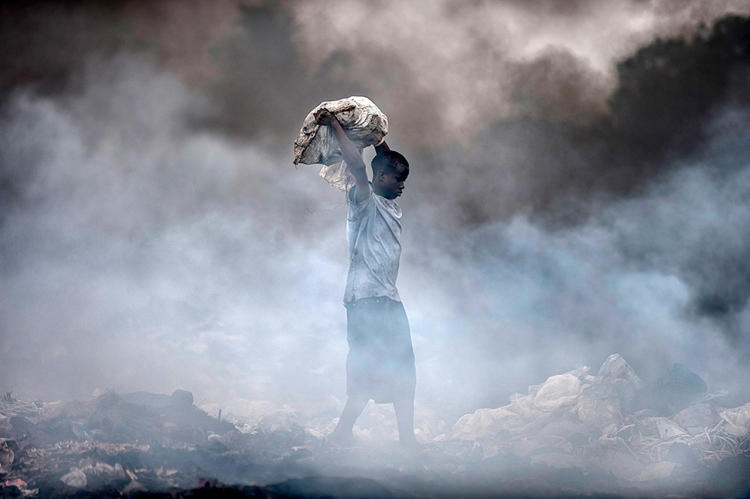 Workers are exposed to acute and chronic levels of dioxins
© RENÉE C. BYER
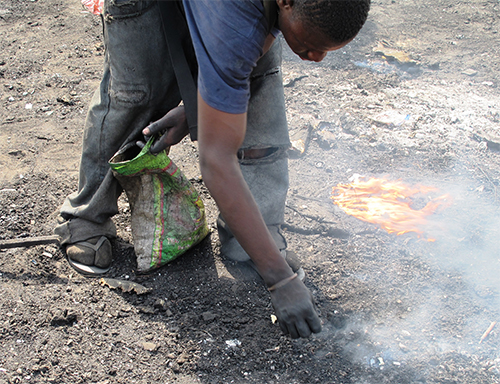 Individuals scrap through the ashes for bits of metals
Basel Action Network (BAN)
The once pristine Korle Lagoon is now a toxic dump of e-waste
Basel Action Network (BAN)
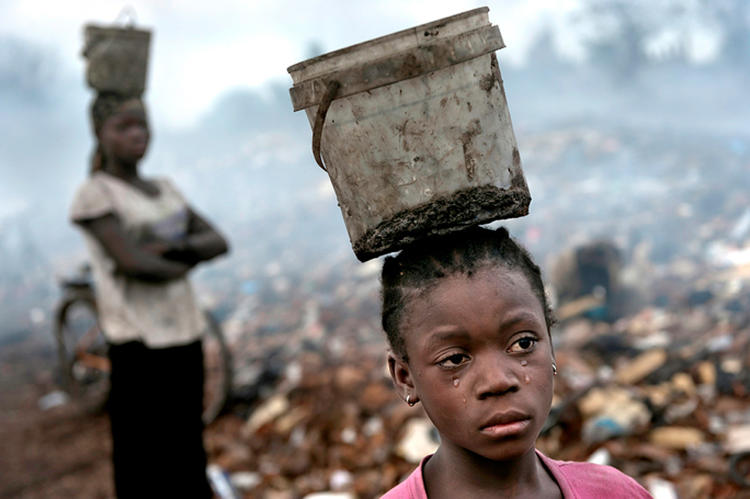 Eight year old child combs through toxic debris attempting to scavenge anything of value
© RENÉE C. BYER
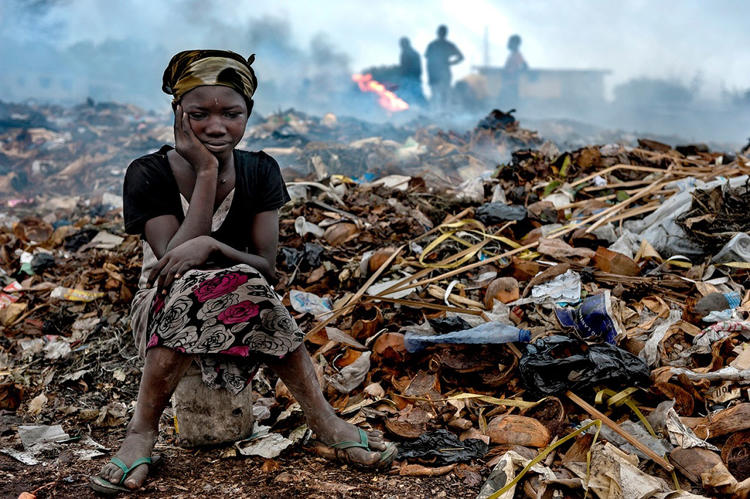 Ten year old child’s daily existence in the toxic dump of Accra
© RENÉE C. BYER
Steps to decrease the export of e-waste
US could ratify the Basel Convention
E-recyclers could be regulated and audited
assuring no e-waste is exported
External costs of e-recycling born by manufacturer
included in price of component
incentive for manufacturers to make components profitable to recycle
Increase aid to developing countries
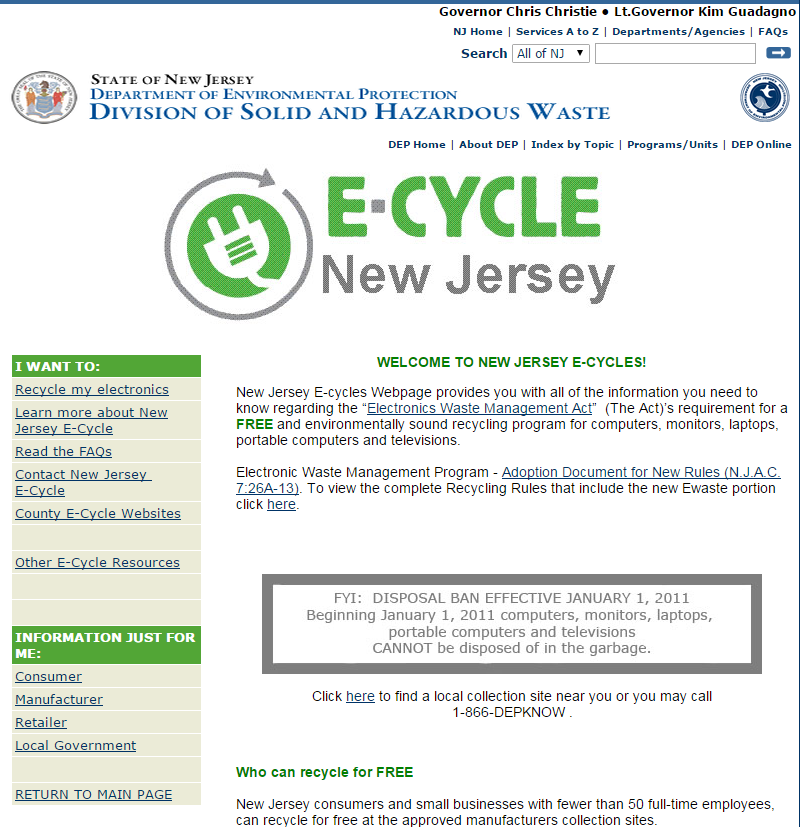 E-recycling in New Jersey
http://www.state.nj.us/dep/dshw/ewaste/
Best Buy as a Responsible Solution
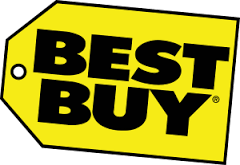